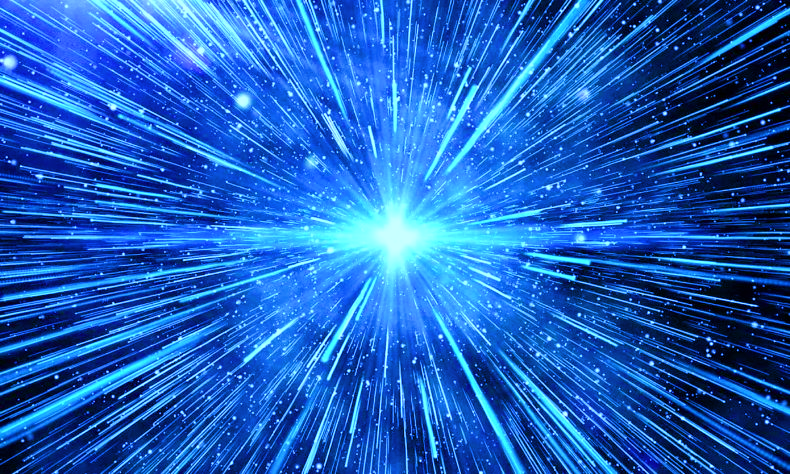 12. Inflation
Hyeonmo Koo
Contents
12.1. How Inflation Works
12.2. The Flatness Problem and Solution
12.3. The Horizon Problem and Solution
12.4. The Monopole Problem and Solution
12.5. Mechanisms for Inflation
12.6. Inflation and the Growth of Structure
12.7. Inflation and Gravitational Wave
12.1. How Inflation Works
12.2. The Flatness Problem and Solution
12.3. The Horizon Problem and Solution
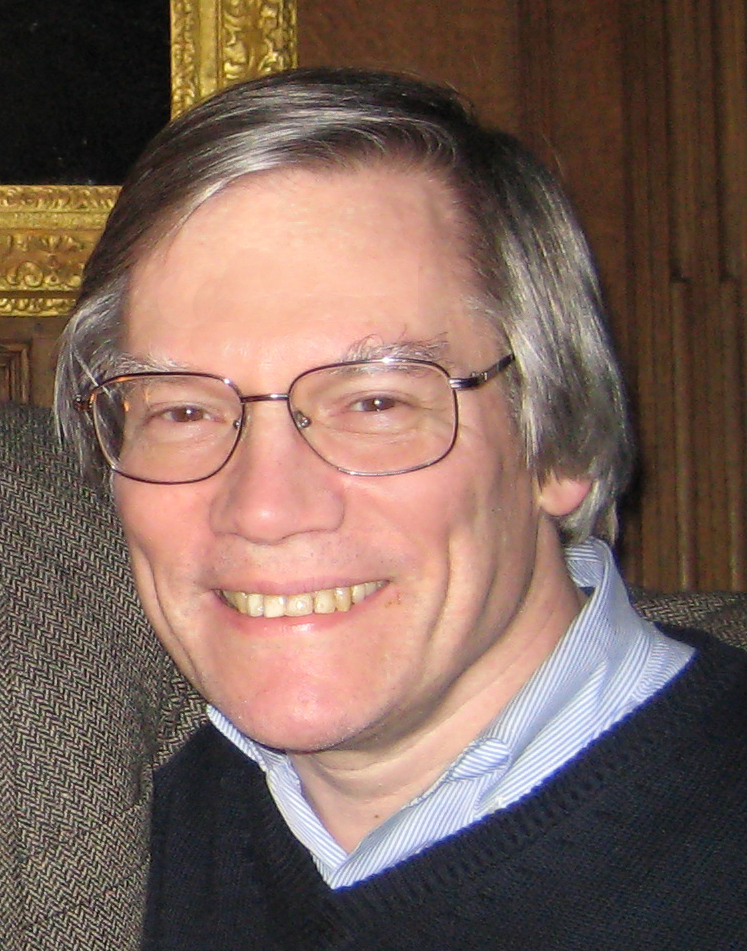 Alan Guth(1947~)
12.1. How Inflation Works
12.2. The Flatness Problem and Solution
12.3. The Horizon Problem and Solution
In the past, our universe was too, too, too, too flat!!!
Is this decided by god…?
12.1. How Inflation Works
12.2. The Flatness Problem and Solution
12.3. The Horizon Problem and Solution
Inflation Era
12.2. The Flatness Problem and Solution
12.3. The Horizon Problem and Solution
12.4. The Monopole Problem and Solution
12.2. The Flatness Problem and Solution
12.3. The Horizon Problem and Solution
12.4. The Monopole Problem and Solution
P
Q
12.2. The Flatness Problem and Solution
12.3. The Horizon Problem and Solution
12.4. The Monopole Problem and Solution
P
Q
Inflation
12.3. The Horizon Problem and Solution
12.4. The Monopole Problem and Solution
12.5. Mechanisms for Inflation
After GUT Phase Transition, X/Y Boson got mass!
Causally Disconnected
Topological Defect
12.3. The Horizon Problem and Solution
12.4. The Monopole Problem and Solution
12.5. Mechanisms for Inflation
12.3. The Horizon Problem and Solution
12.4. The Monopole Problem and Solution
12.5. Mechanisms for Inflation
Inflation after GUT phase transition?
12.3. The Horizon Problem and Solution
12.4. The Monopole Problem and Solution
12.5. Mechanisms for Inflation
Simply, Magnetic Monopole problem solved as…
Before Inflation…
After Inflation…
I can’t find magnetic monopole!
I guess it would be harder than whatever you think.
12.4. The Monopole Problem and Solution
12.5. Mechanisms for Inflation
12.6. Inflation and the Growth of Structure
Inflaton : The trigger of Inflation, and Scalar Field
Need to understand the scalar field theory simply…
12.4. The Monopole Problem and Solution
12.5. Mechanisms for Inflation
12.6. Inflation and the Growth of Structure
12.4. The Monopole Problem and Solution
12.5. Mechanisms for Inflation
12.6. Inflation and the Growth of Structure
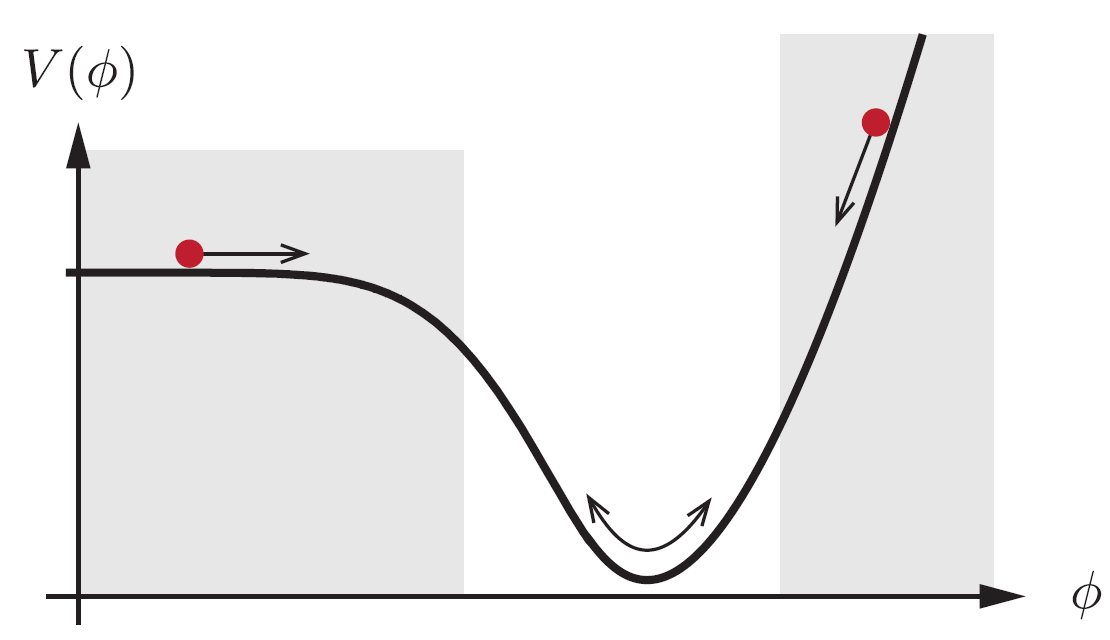 12.4. The Monopole Problem and Solution
12.5. Mechanisms for Inflation
12.6. Inflation and the Growth of Structure
At the end of the Inflation, Inflaton would decay.
Radiation era would begin with its growing.
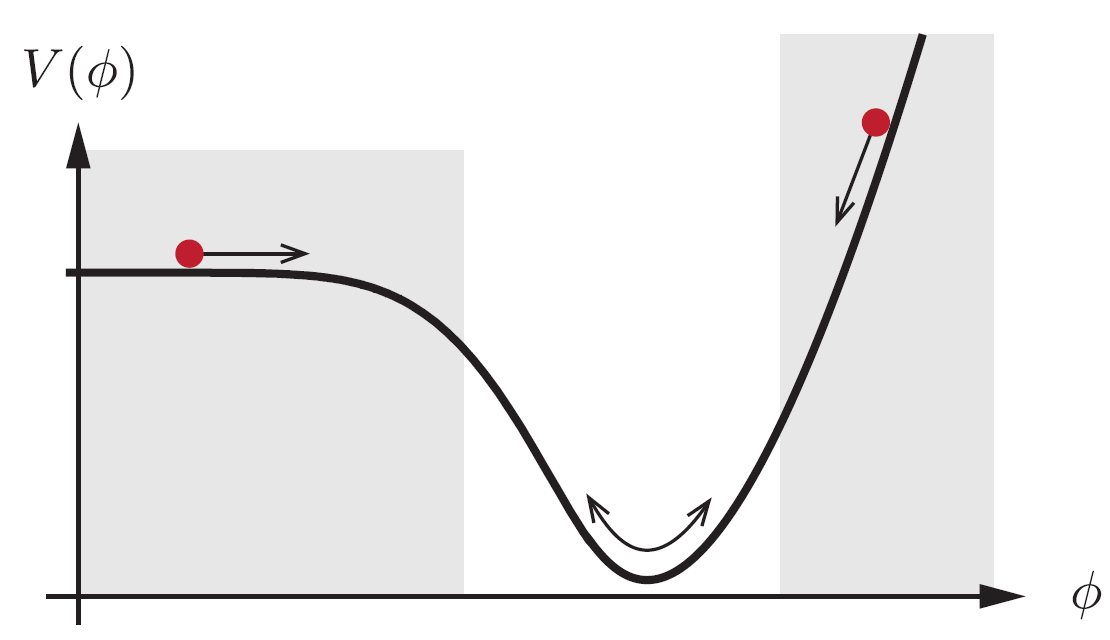 12.5. Mechanisms for Inflation
12.6. Inflation and the Growth of Structure
12.7. Inflation and Gravitational Wave
The Primordial Quantum Fluctuation 
Spread out by Inflation
And makes density perturbation.
12.5. Mechanisms for Inflation
12.6. Inflation and the Growth of Structure
12.7. Inflation and Gravitational Wave
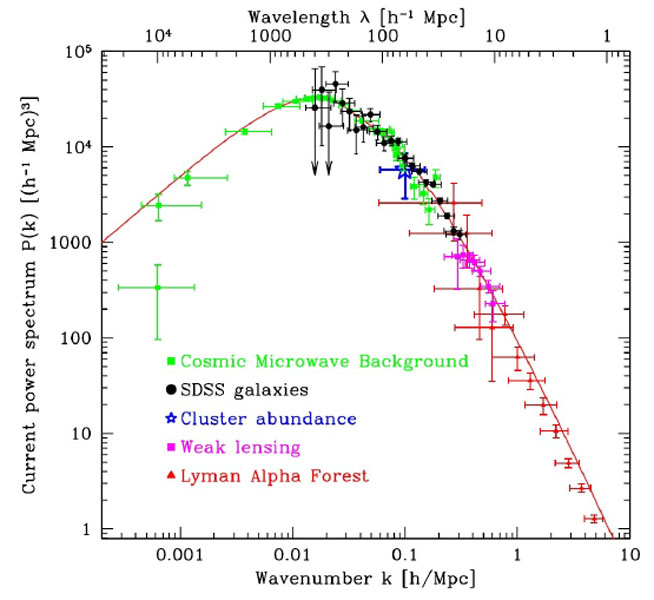 12.5. Mechanisms for Inflation
12.6. Inflation and the Growth of Structure
12.7. Inflation and Gravitational Wave
Gravitational Wave produced during Inflation.
12.5. Mechanisms for Inflation
12.6. Inflation and the Growth of Structure
12.7. Inflation and Gravitational Wave
Tensor Perturbation produces the Gravitation Wave.
12.5. Mechanisms for Inflation
12.6. Inflation and the Growth of Structure
12.7. Inflation and Gravitational Wave
Tensor Perturbation produces the Gravitation Wave.
And it is forbidden in the CMB polarization.
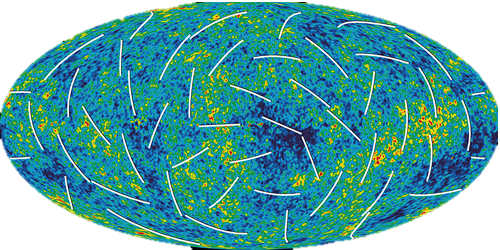 E-mode
B-mode
The B-mode polarization could be a probe of Inflationary Era.
12.5. Mechanisms for Inflation
12.6. Inflation and the Growth of Structure
12.7. Inflation and Gravitational Wave
BICEP(Background Imaging of Cosmic Extragalactic Polarization)2
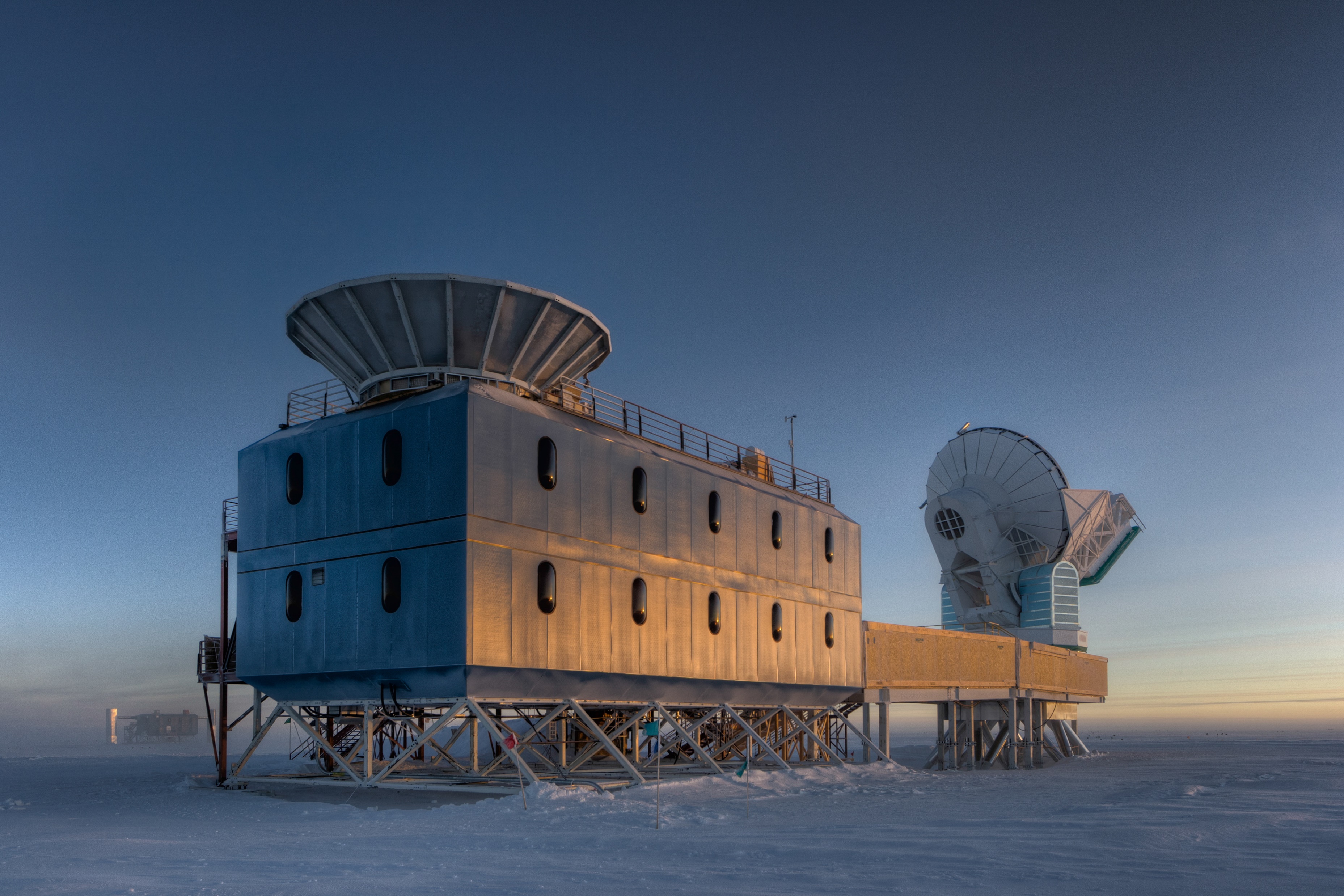 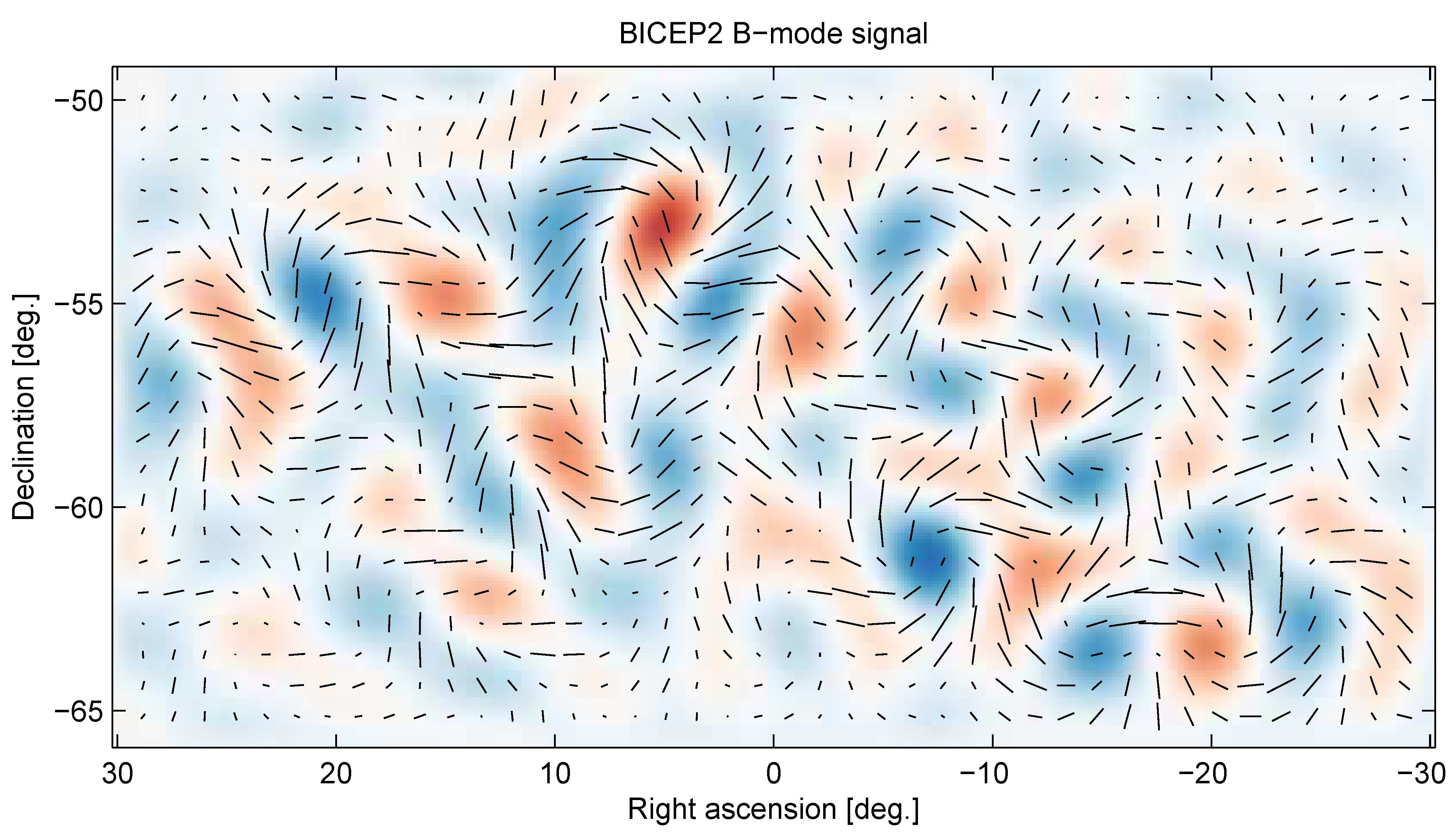 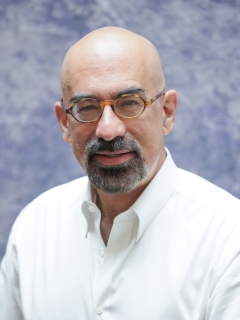 Maybe that result is not from CMB polarization, but from the scattering by interstellar gas in our galaxy!
David Spergel
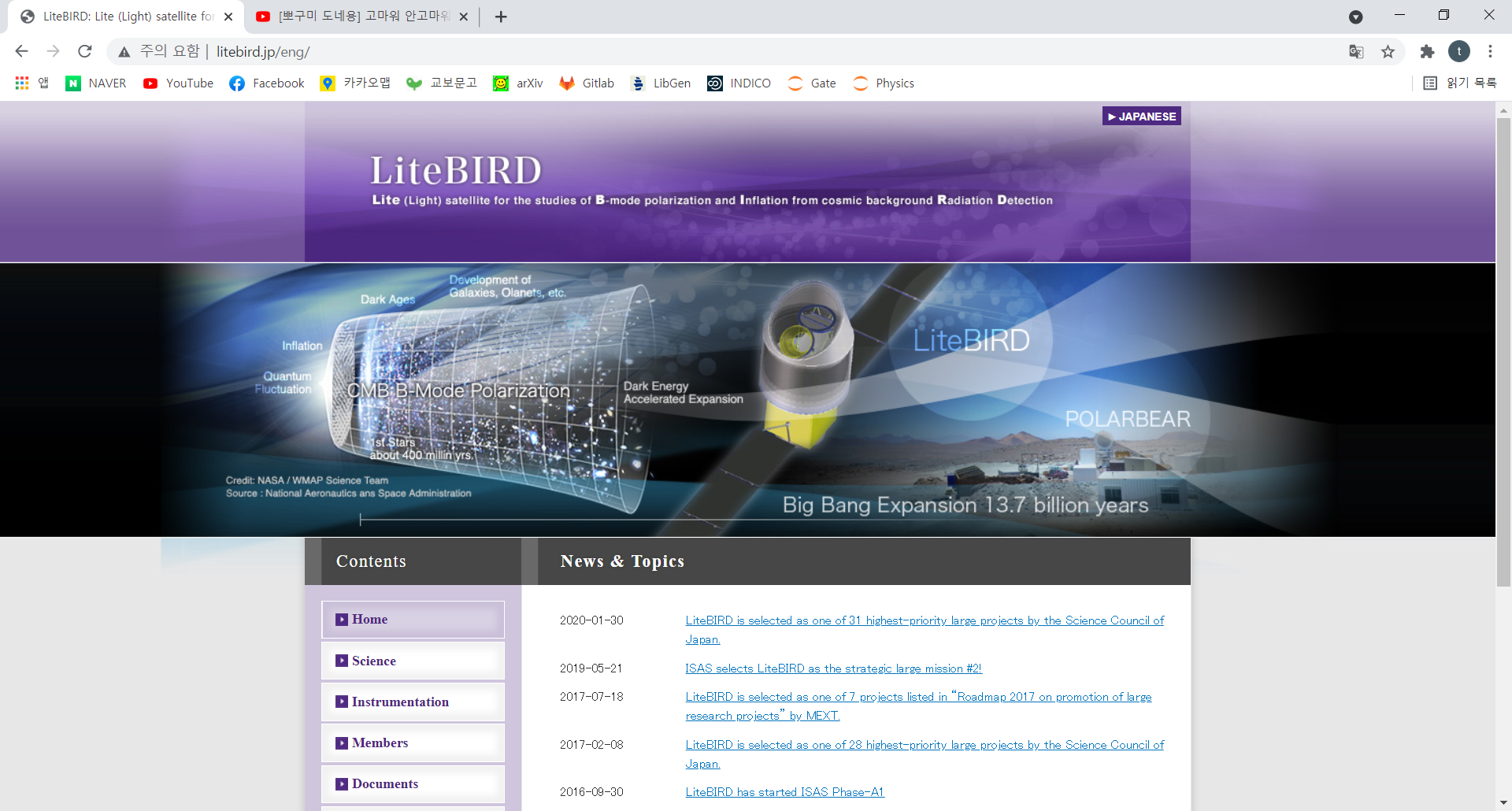